A Web Standards & UD Approach to Access
The Intersection of Web Standards, Universal Design & Accessibility
Howard Kramer
University of Colorado-Boulder
hkramer@colorado.edu, 303-492-8672

CSUN 2012
[Speaker Notes: Dealt more with concepts of “accessibility” in past

Changes when I taught a Web Design course with a colleague

Realized benefits of focusing on Web Standards & Universal Design]
Today’s Outline
What are Web Standards & Universal Design
How does it compare to “Accessibility Standards”
What are the advantages of this approach
How have we used it on the CU-Boulder Campus
Resources & Suggestion for Implementing these Standards & guidelines
http://webdevgroupcu.org
http://webdevgroupcu.org/ahg-csun/
Definitions & Historic Context The Web Standards Project (WaSP)
What, Why, Who are Web Standards?
Web Standards Project - founded in 1998
reduce the cost and complexity of development
increasing the accessibility 
and long-term viability of any site published on the Web.
[Speaker Notes: A little history.

I’m more interested in showing you how the concepts covered in this course can be used to promote accessibility on other campuses.
(Maybe without using the word disability).]
Definitions & Historic Context The Web Standards Project (WaSP)
The Why
The Way we Were – 1989
No standards
Browser wars
Code forking
Web Standards / Universal Design – Definitions
Using Web Standards & Universal Design as foundation of course

Web Standards – semantic (x)HTML markup, CSS layout, the separating of content from layout & formatting – produces the following positive outcomes
Third component: Scripting – Javascript & DOM
[Speaker Notes: Html 4.0 – first web standard for html
Xhtml 1.0

Benefits of Web Standards & UD approach:
Allows you to approach accessible design with the wholistic concept of excellent design.

Before we began developing the course, I know a lot about Universal Design and some advantages of using xhtml & css but I didn’t realize how web standards were or could be linked to accessibility and quality design.

Designing with web standards promotes accessibility, - higher ranking on search engines & lower costs for development, and faster loading of web pages (& lower costs for hardware).

Design that is not only accessible but usable. That is universal in that it not only is usable by persons with disabilities but by mobile devices, by cell phones and by slow internet access.

To understand this, we need to review the history of Web browsers:
Web standards project began in 1998. Before that time, each browser used proprietary mark-up language or html.

So web designers would have to create different code segments for each browser.
25% of development time was spent addressing work-arounds for browser incompatibility.

Because content & layout combined unlike when we use CSS with structure xhtml. Html files wound up being 60% larger than necessary, requiring longer time to load and requiring larger space on servers, thus more expensive equipment costs. 

Designing with web standards not only improves the performance of your site and lowers costs but makes it more accessible to AT

When we use CSS, content can be displayed in a verient of different ways more easily. 

Using structured markup such as headers to logically divinde up a page not only makes it easier for screenreaders to nvigate a page, it makes it easier for search engines such as google to find.
Definition of Semantic on next page.
Semantic is related to structure and information on structure helps the AT user and search engines.]
The Semantic Web – Definitions
Semantics (from Greek sēmantiká, neuter plural of sēmantikós - signifier)[1][2] is the study of meaning. It focuses on the relation between signifiers, such as words, phrases, signs and symbols, and what they stand for, their denotata.1

The Semantic Web describes the relationships between things (like A is a part of B and Y is a member of  Z) and the properties of things (like size, weight, age, and price)2
1 Wikipedia http://en.wikipedia.org/wiki/Semantics
2 http://www.w3schools.com/web/web_semantic.asp
[Speaker Notes: Html 4.0 – first web standard for html
Xhtml 1.0

Benefits of Web Standards & UD approach:
Allows you to approach accessible design with the wholistic concept of excellent design.

Before we began developing the course, I know a lot about Universal Design and some advantages of using xhtml & css but I didn’t realize how web standards were or could be linked to accessibility and quality design.

Designing with web standards promotes accessibility, - higher ranking on search engines & lower costs for development, and faster loading of web pages (& lower costs for hardware).

Design that is not only accessible but usable. That is universal in that it not only is usable by persons with disabilities but by mobile devices, by cell phones and by slow internet access.

To understand this, we need to review the history of Web browsers:
Web standards project began in 1998. Before that time, each browser used proprietary mark-up language or html.

So web designers would have to create different code segments for each browser.
25% of development time was spent addressing work-arounds for browser incompatibility.

Because content & layout combined unlike when we use CSS with structure xhtml. Html files wound up being 60% larger than necessary, requiring longer time to load and requiring larger space on servers, thus more expensive equipment costs. 

Designing with web standards not only improves the performance of your site and lowers costs but makes it more accessible to AT

When we use CSS, content can be displayed in a verient of different ways more easily. 

Using structured markup such as headers to logically divinde up a page not only makes it easier for screenreaders to nvigate a page, it makes it easier for search engines such as google to find.]
The Benefits of Web Standards
Makes it easier for people & search engines to find your content – (including AT users)
Separating structure and behavior makes your site easier and less expensive to develop & test. (And much easier to update).
Makes your site lighter (smaller file size)
Semantic markup makes your site more accessible to different kinds of browsers and devices, incl. mobile devices and AT
Designing with standards in ensures that your site is forward compatible.
[Speaker Notes: “Changing direction a little bit.”

Benefits of Web Standards & UD approach:
Allows you to approach accessible design with the wholistic concept of excellent design.

Before we began developing the course, I know a lot about Universal Design and some advantages of using xhtml & css but I didn’t realize how web standards were or could be linked to accessibility and quality design.

Designing with web standards promotes accessibility, - higher ranking on search engines & lower costs for development, and faster loading of web pages (& lower costs for hardware).

Design that is not only accessible but usable. That is universal in that it not only is usable by persons with disabilities but by mobile devices, by cell phones and by slow internet access.

To understand this, we need to review the history of Web browsers:
Web standards project began in 1998. Before that time, each browser used proprietary mark-up language or html.

So web designers would have to create different code segments for each browser.
25% of development time was spent addressing work-arounds for browser incompatibility.

Because content & layout combined unlike when we use CSS with structure xhtml. Html files wound up being 60% larger than necessary, requiring longer time to load and requiring larger space on servers, thus more expensive equipment costs. 

Designing with web standards not only improves the performance of your site and lowers costs but makes it more accessible to AT

When we use CSS, content can be displayed in a verient of different ways more easily. 

Using structured markup such as headers to logically divinde up a page not only makes it easier for screenreaders to nvigate a page, it makes it easier for search engines such as google to find.]
Universal Design for Digital Media
What is Universal Design?
Universal design is the design of products and environments to be usable by all people, to the greatest extent possible, without the need for adaptation or specialized design – Ron Mace, Architect
[Speaker Notes: Web Standards is UD
Use the example of “text-only” page as an example of accessible (for some) but not UD]
Universal Design for Digital Media
Equitable Use: The design is useful and marketable to people with diverse abilities.
Same means of use for all
No text-only versions
Flexibility in Use: The design accommodates a wide range of individual preferences and abilities.
Accommodates user-defined style sheets (such as the high-contrast text style that an individual with weak eyesight would use)
Simple and Intuitive: Use of the design is easy to understand, regardless of the user's experience, knowledge, language skills, or current concentration level.
Multiple ways of presenting info that is contained in images, graphs, audio, video, or other forms of media
Tolerance for Error: The design minimizes hazards and the adverse consequences of accidental or unintended actions.
[Speaker Notes: These are the general concepts – Web Standards are the specifics, the technical tools and techniques you would use to implement these components.
Web Standards is a universal design approach.
Captioning might be an example of “accessibility” that goes beyond web standards but includes universal design.]
Universal Design vs. Web Standards vs. Accessibility
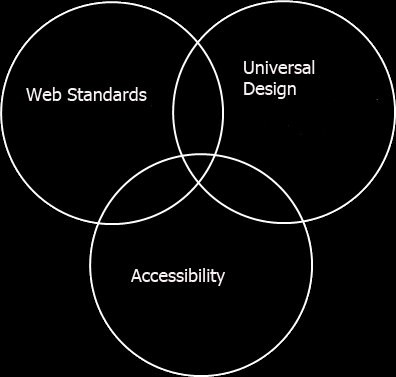 Universal Design vs. Web Standards vs. Accessibility
[Speaker Notes: We might find that accessibility is more a part of web standards

Still might be some parts outside of it – such as skip to main content technique.]
An Overview of Web Standard Particulars
Declare a proper doctype
Declare a language in the doctype
Declare the primary language of the site in the <head> area
Title your page properly & uniquely
!DOCTYPE html PUBLIC "-//W3C//DTD HTML 4.01//EN“        "http://www.w3.org/TR/html4/strict.dtd">
If your document is XHTML, use this: 
<!DOCTYPE html PUBLIC "-//W3C//DTD XHTML 1.0 Strict//EN"
           "http://www.w3.org/TR/xhtml1/DTD/xhtml1-strict.dtd">
<head>
<html lang="en-GB">
  ...
</html>
[Speaker Notes: Not going to go over the specific code – it’s in your handouts to look over later or give to your technical people on campus. But the html4 & xhtml are both standard-based html specifications. 
Explain why each is important.]
Web Standard Particulars
Declare a unique title for each page.
 
Title example 
<!DOCTYPE HTML PUBLIC "-//W3C//DTD HTML 4.01//EN" "http://www.w3.org/TR/html4/strict.dtd">
<html>
<head>
<title> CSUN 2012</title>
</head>
<body>
</body>
...
</html>
[Speaker Notes: Important to declare a unique title for each page on a site. Helps the AT user. Helps SEO.]
Web Standard Particulars
Use keywords & description elements 
<head>
  <title>Yahoo! UK & Ireland Eurosport—Sports News | Live Scores | Sport</title>
  <meta name="description" content="Latest sports news and live scores from Yahoo! Eurosport UK. Complete sport coverage with Football results, Cricket scores, F1, Golf, Rugby, Tennis and more.">
  <meta name="keywords" content="eurosport,sports,sport,sports news,live scores,football,cricket,f1,golf,rugby,tennis,uk,yahoo">
</head>
[Speaker Notes: If you search on a keyword or phrase in google, you’ll notice that almost all the top sites have these elements.

It doesn’t mean that you’ll be in the top 10 or top 20 if you do this but you’ll improve your chances.

Also - some browsers add & show the description info when you add the site to your favorites.

Show the example of accessing higher ground in a google search. Description doesn’t show up – instead the text on the first page. Show how code is missing (control-U)]
Web Standard Particulars
Structure your page with Titles, Divs, & Lists
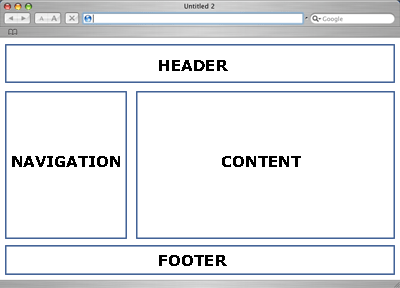 [Speaker Notes: You would likely have a div, probably more for each section of your page.
Example of NY Time page. You would want a header for each area that heads a different section, so each article.]
Clear & Consistent Navigation
[Speaker Notes: Probably more a part of UD or usability than Web Standards.]
Demonstration
CSS Zen Garden
http://www.csszengarden.com/ 
CU Physics page
http://www.colorado.edu/ODECE/UDAC/physics%20page-2.htm
NY Times
www.nytimes.com
Web Developer Toolbar (Firefox addon)
[Speaker Notes: [Show Web Developer tool bar in Firefox when I do the demo.]
[Show css zen garden]
Show CSS Zen Garden
Show how appearance changes in different styles
Show high contrast css style in firefox
Show outline feature of web developer toolbar
Show page without styles
And show how it also shows css errors & java errors

Show how you can turn images off – problem of h2 disappearing – caused by display = none in css]
Advantages of Universal Design Approach
Campuses, audiences, IT, not always receptive to “disability” approach
[Speaker Notes: Have to disguise your talk about accessibility in order to get campus to listen.]
Zeldman – “the blind billionaire”
Google and other search engines are, in effect, “blind users.”
Structure
Text/semantics
[Speaker Notes: Theme to take to campus]
Curriculum Materials
Chisholm, Wendy; May, Matt. Universal Design for Web Applications
Zeldman, Jeffrey. Designing with Web Standards (3rd Edition)
Shea & Holzschlag. The Zen of CSS Design: Visual Enlightenment for the Web. 
Norman, David A. The Design of Everyday Things (2002).
Cooper, Alan; Reimann Robert M. About Face 2.0: The Essentials of Interaction Design (2003)
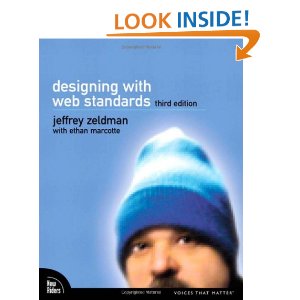 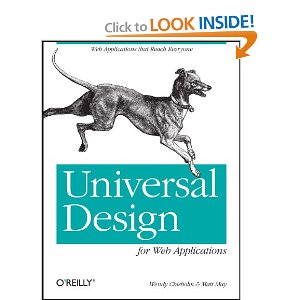 [Speaker Notes: Chisholm / May & Zeldman foundation of course]
Implementing this approach on the UCB Campus
Committee on Universal Design & Accessibility 
Web Design Competition
Teleconferences to campus
Evaluation & Remediation Tools
Wave (Toolbar) – 
wave.webaim.org
Functional Accessibility Evaluator 1.1
https://addons.mozilla.org/en-US/firefox/addon/accessibility-evaluation-toolb/
Achecker –
http://achecker.ca/
More Evaluation & Remediation Tools & Resources
10 Evaluation Tools
http://sixrevisions.com/web-standards/accessibility_testtools/

 CU Web Design Awards Page
http://www.colorado.edu/ODECE/UDAC/webcomp2012.html#resources
[Speaker Notes: Mention Fitjutsu – Web Accessibility Inspector]
Other Curriculum Resources
A List Apart - Link-Rodrigue, The Inclusion Principle, 
http://www.alistapart.com/articles/the-inclusion-principle/ 
Dev.opera.com
http://dev.opera.com/articles/view/1-introduction-to-the-web-standards-cur/
Usability.gov
http://usability.gov/methods/test_refine/heuristic.html
Sitepoint.com
http://articles.sitepoint.com/article/information-architecture
Other Curriculum Resources
First Principles of Interaction Design” 
(http://www.asktog.com/basics/firstPrinciples.html);
“Personas”
http://wiki.fluidproject.org/display/fluid/Personas
WebAIM.org – The Legend of the Typical …
http://webaim.org/presentations/2010/csun/screenreadersurvey.pdf
W3C Web Standards Cirruculim 
http://www.w3.org/community/webed/wiki/Main_Page
Other Resources
Web Design Awards & Training at CU
http://www.colorado.edu/ODECE/UDAC/webcomp2012.html
WAVE - WebAIM.org
http://wave.webaim.org/

W3C Web Standards Cirruculim 
http://www.w3.org/community/webed/wiki/Main_Page
Physics Example page
http://www.colorado.edu/ODECE/UDAC/physics%20page-2.htm
Accessing Higher GroundConference
Accessible Media, Web & Technology
November 12 - 16, 2012
Hands-on sessions on Web Access, Assistive Technology
Upcoming teleconferences
Can purchase audio dvd of proceedings & access materials & handouts online
Westin Hotel - between Boulder & Denver
www.colorado.edu/ATconference
[Speaker Notes: Show handouts page – mention can buy audio]